Figure 6. Expression levels of BDNF and NGF in the hippocampus and frontal cortex of the brain of wt and ...
Cereb Cortex, Volume 14, Issue 1, January 2004, Pages 97–105, https://doi.org/10.1093/cercor/bhg108
The content of this slide may be subject to copyright: please see the slide notes for details.
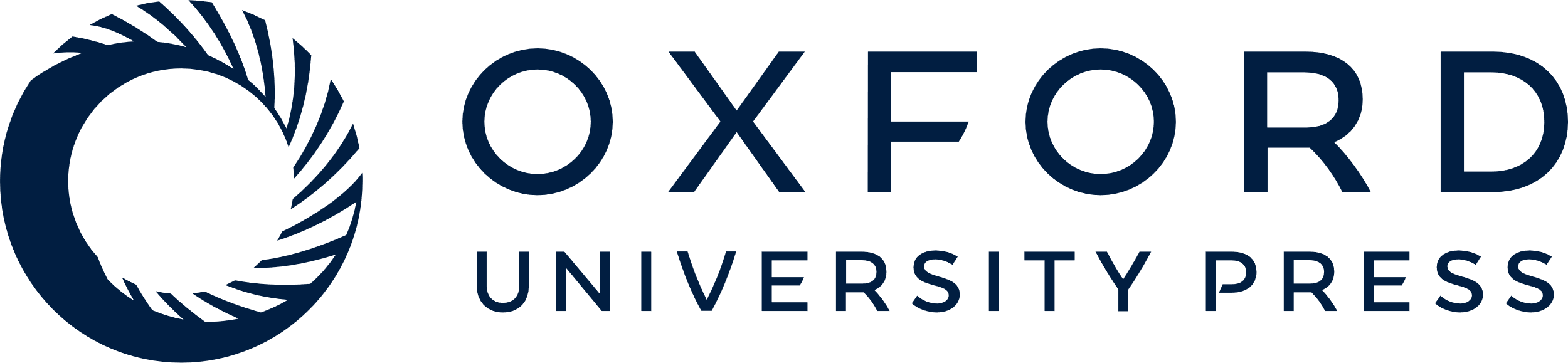 [Speaker Notes: Figure 6. Expression levels of BDNF and NGF in the hippocampus and frontal cortex of the brain of wt and TNF-KO mice following learning. NGF and BDNF levels were examined in the hippocampus and frontal cortex of the mice 24 h after completing a learning paradigm. (a) NGF levels in the right and left hippocampus and in the frontal cortex (n = 5), P < 0.01 for NGF in whole hippocampus of wt compared to TNF-KO. (b) BDNF levels in the right hippocampus and frontal cortex (n = 5).


Unless provided in the caption above, the following copyright applies to the content of this slide:]